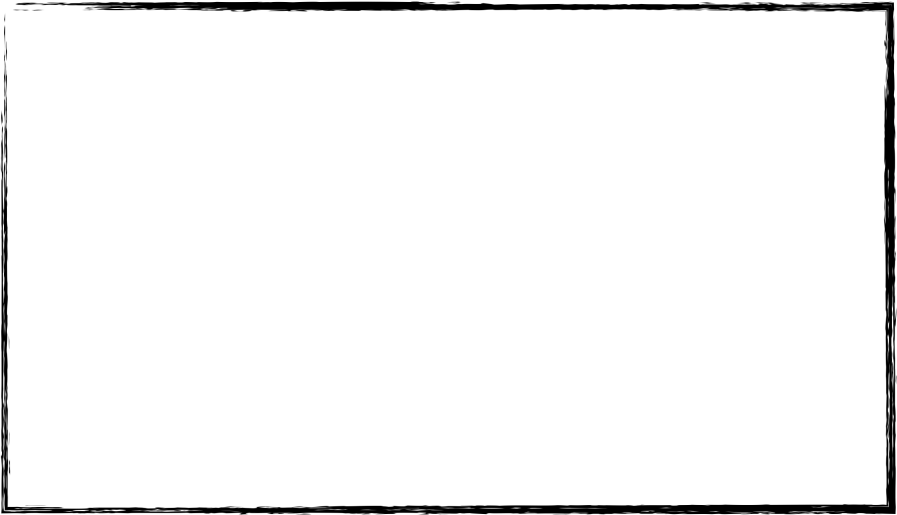 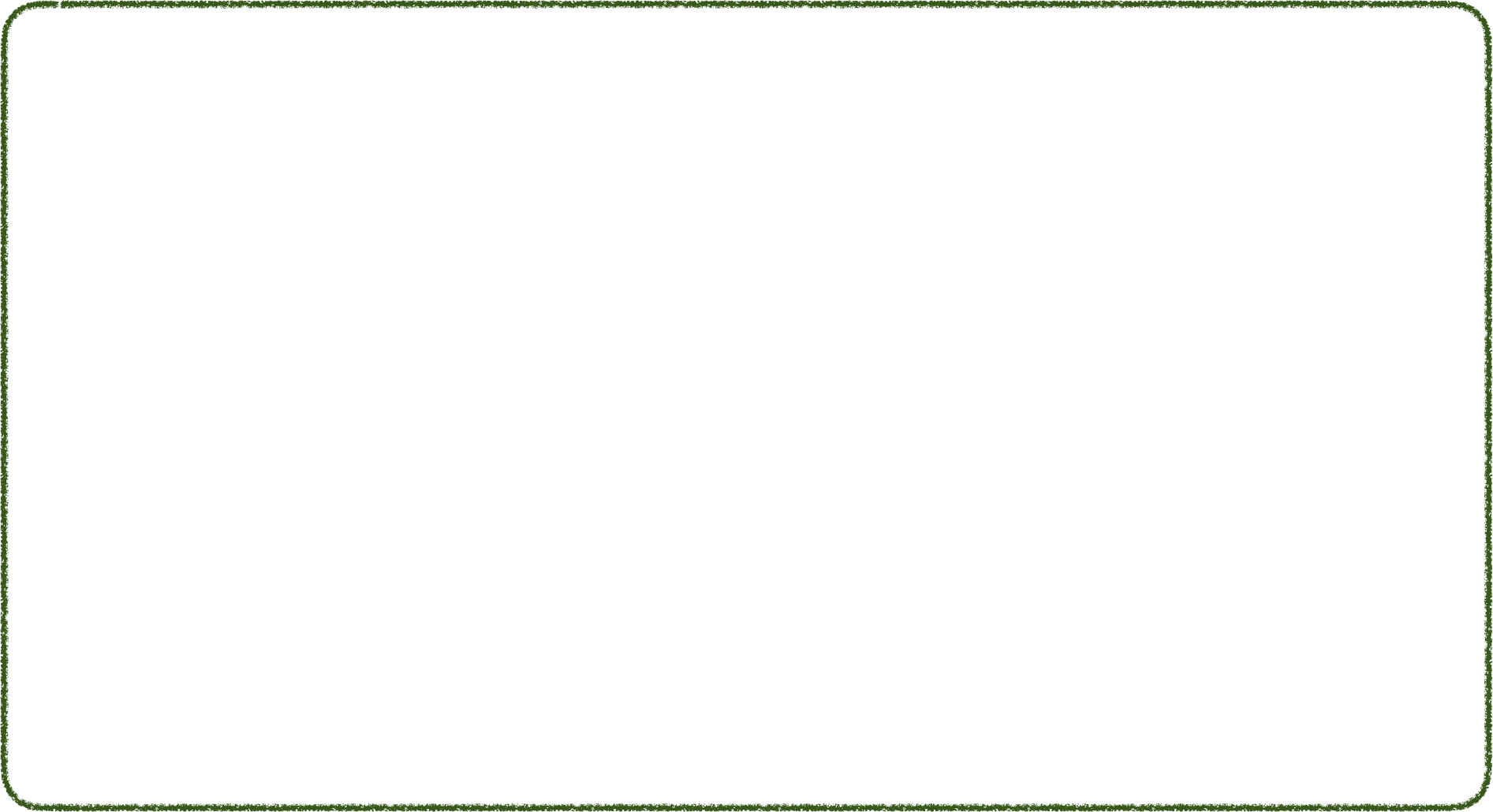 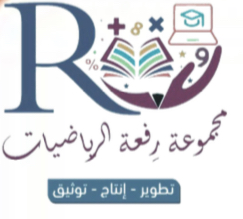 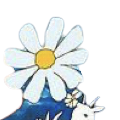 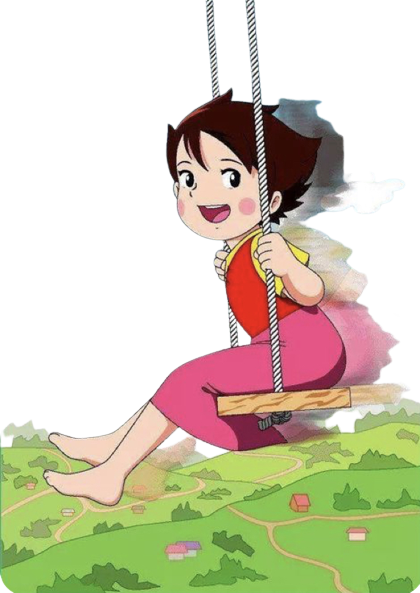 الفصل العاشر 
الكسور  الاعتيادية
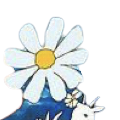 أ/ فاطمة جبران
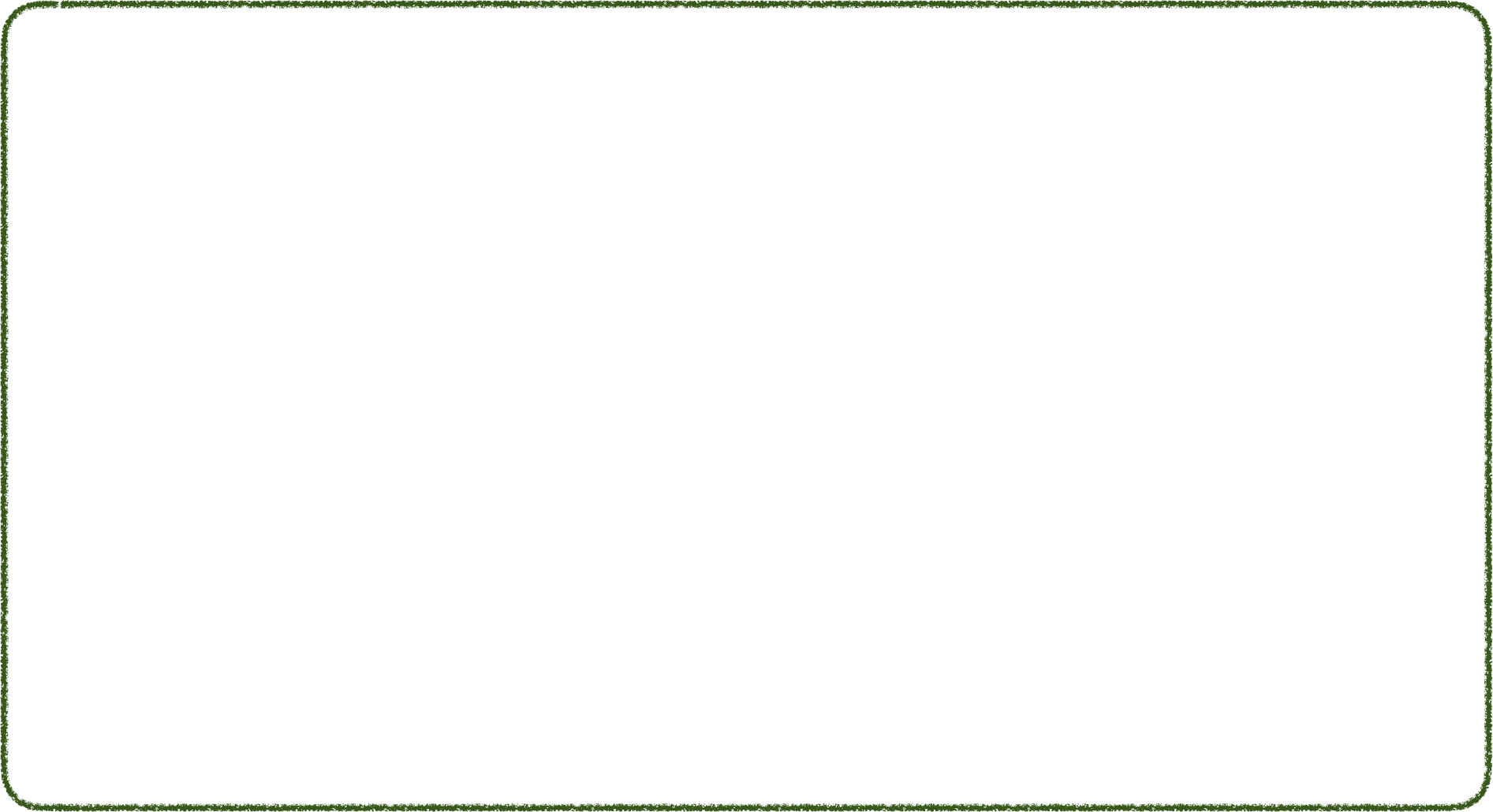 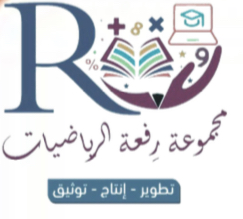 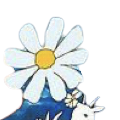 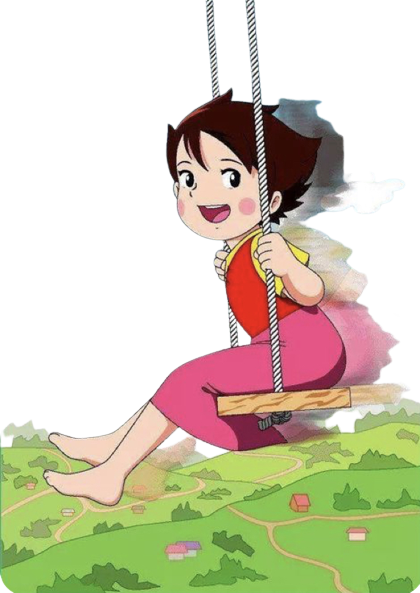 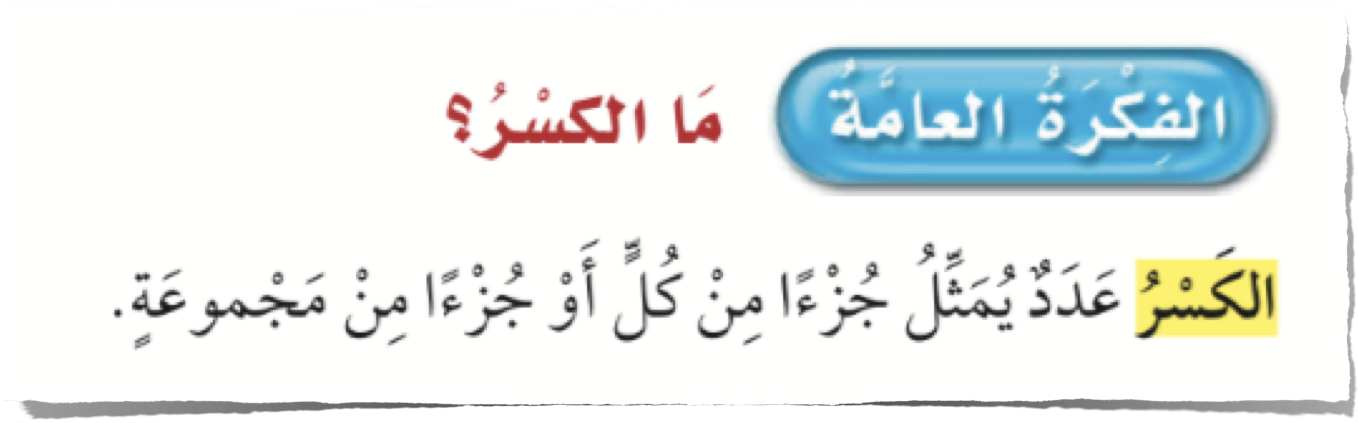 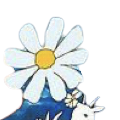 أ/ فاطمة جبران
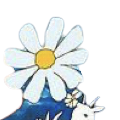 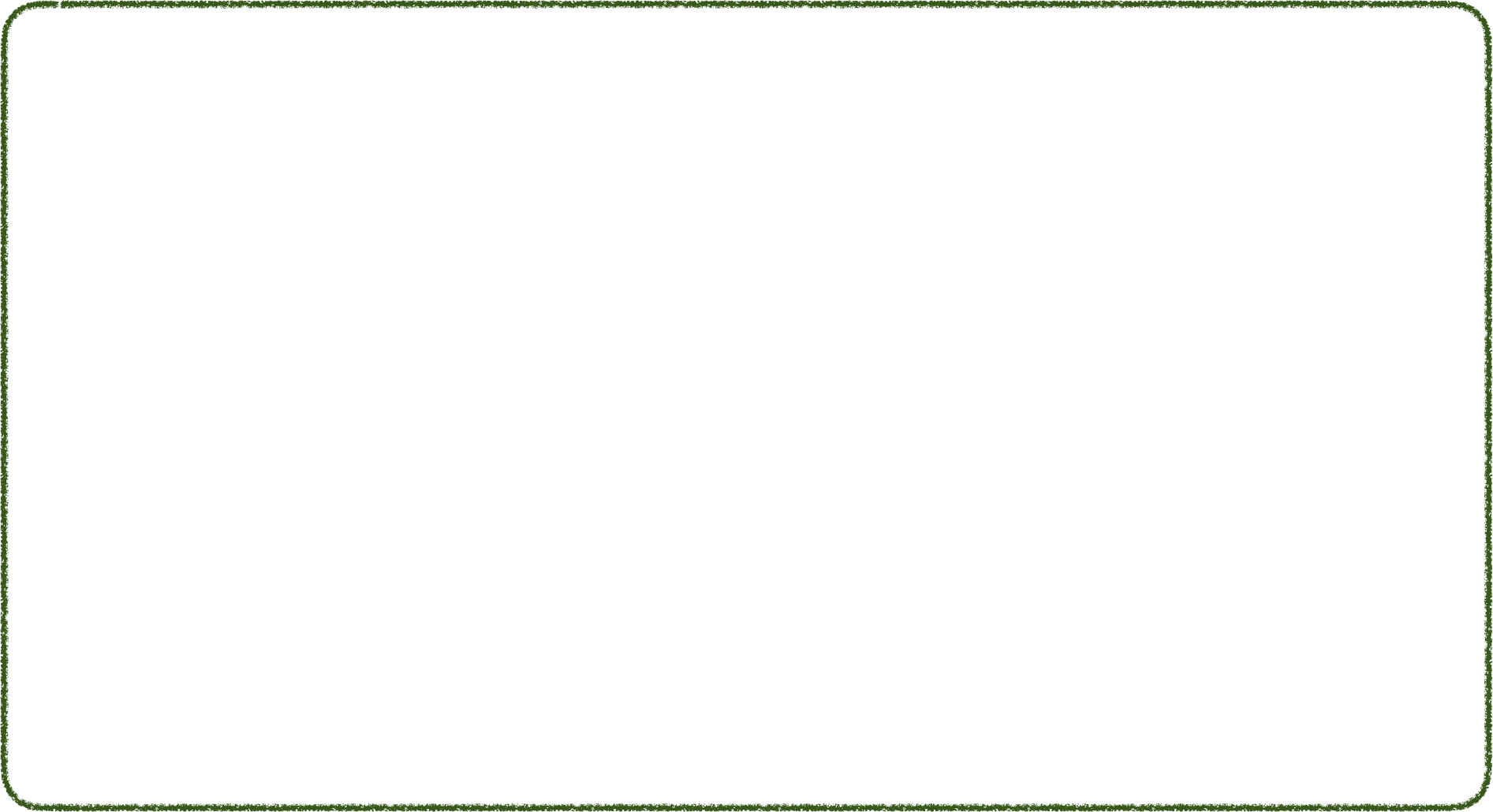 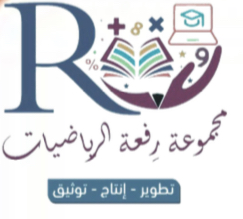 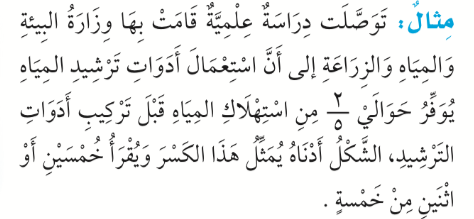 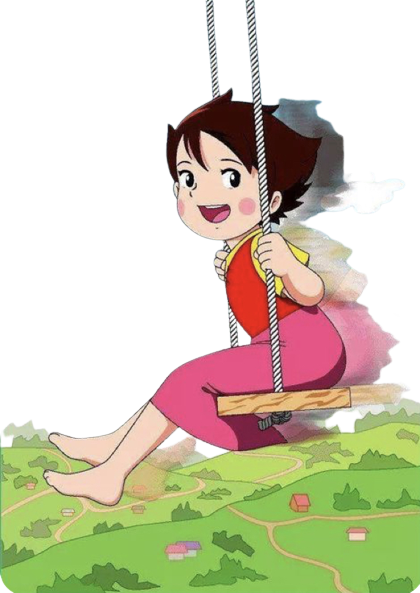 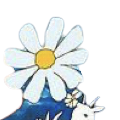 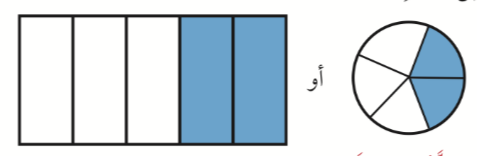 أ/ فاطمة جبران
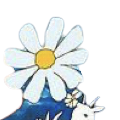 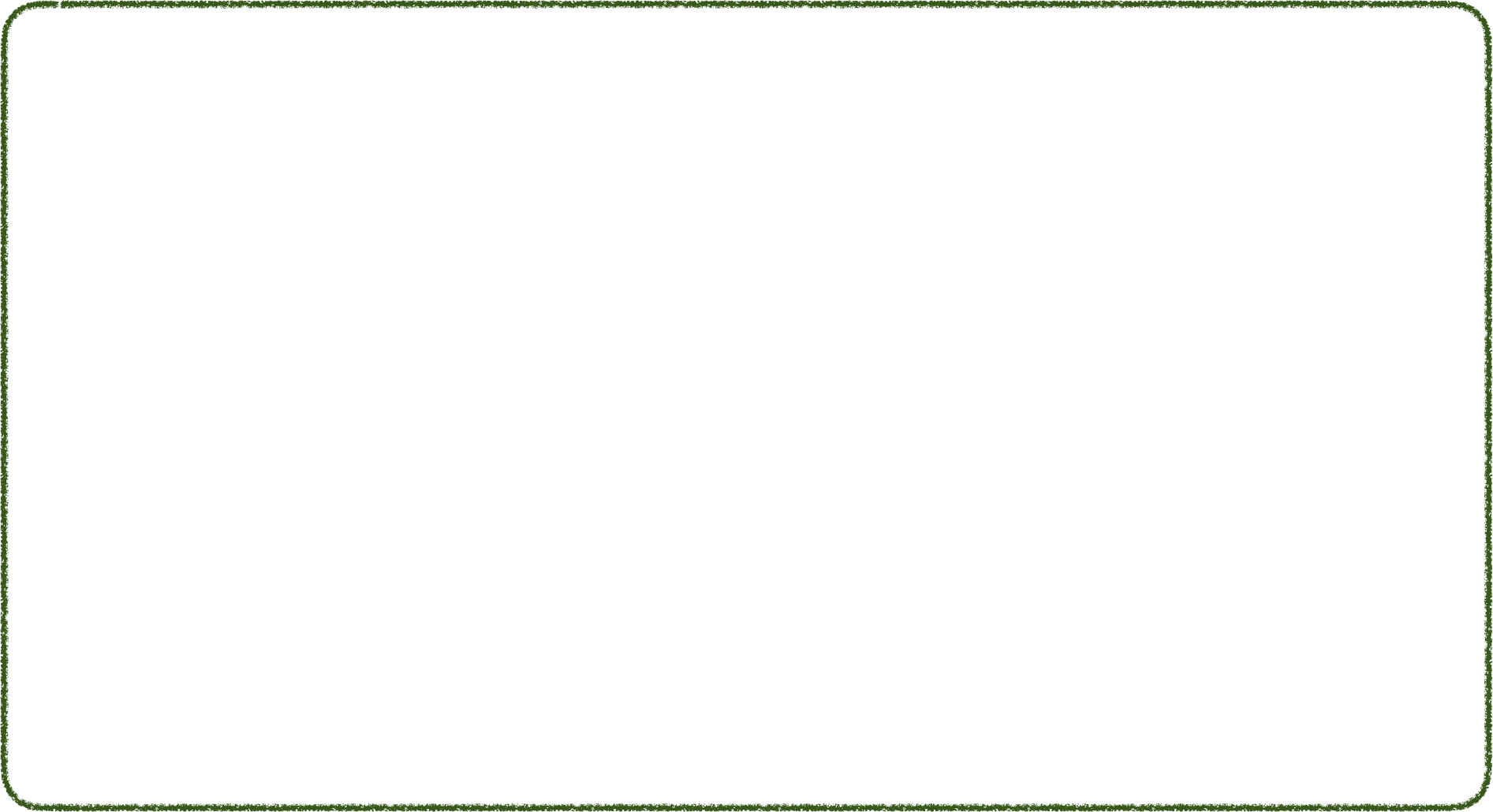 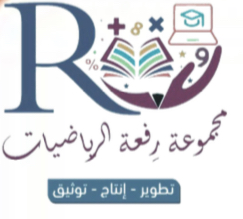 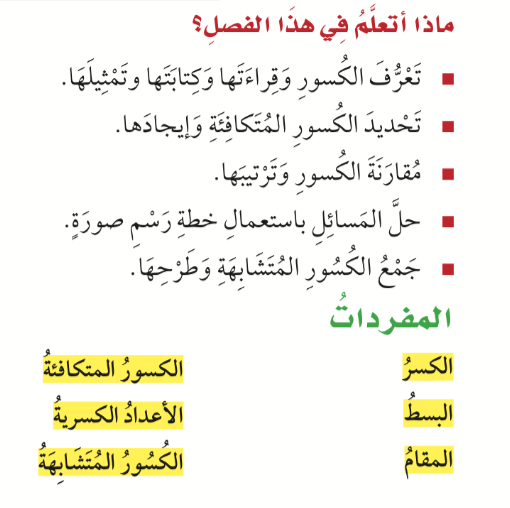 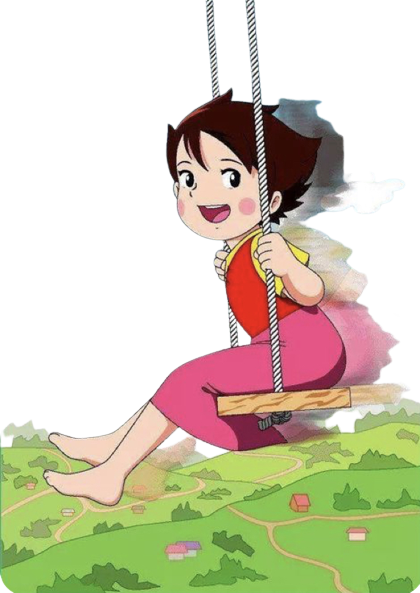 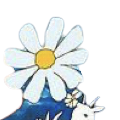 أ/ فاطمة جبران
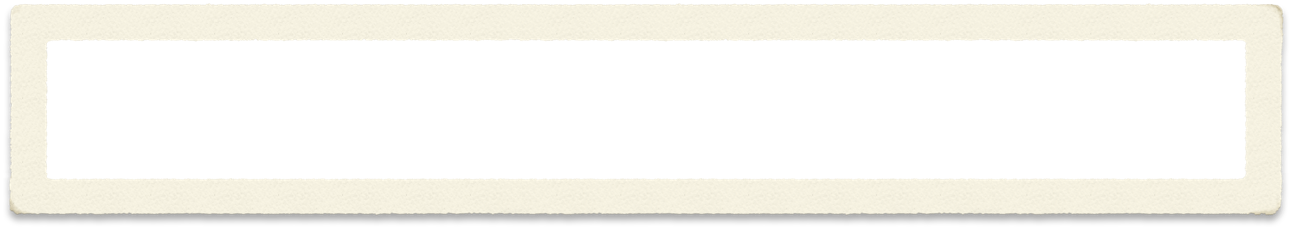 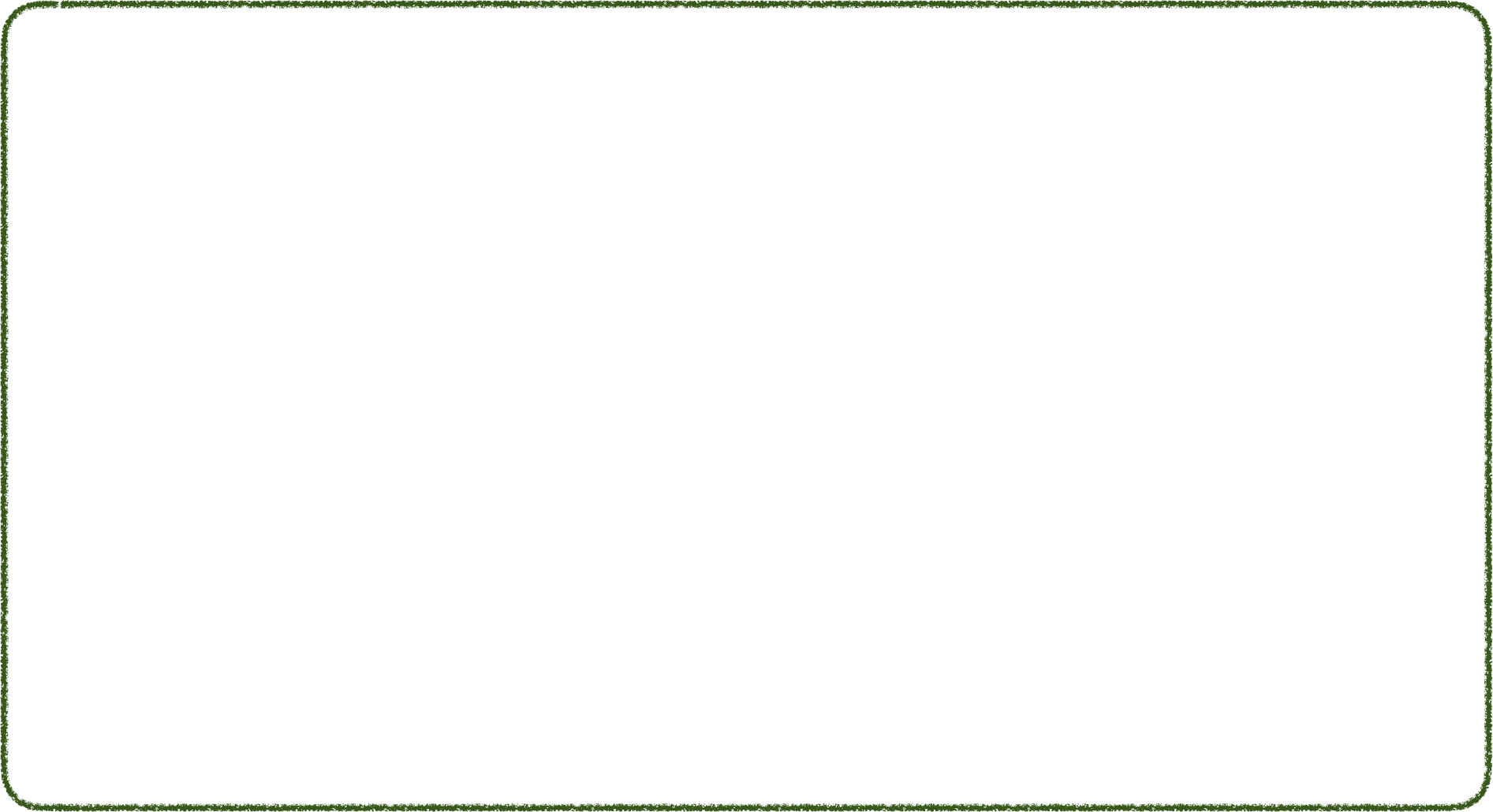 التهيئة
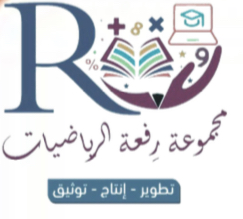 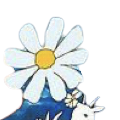 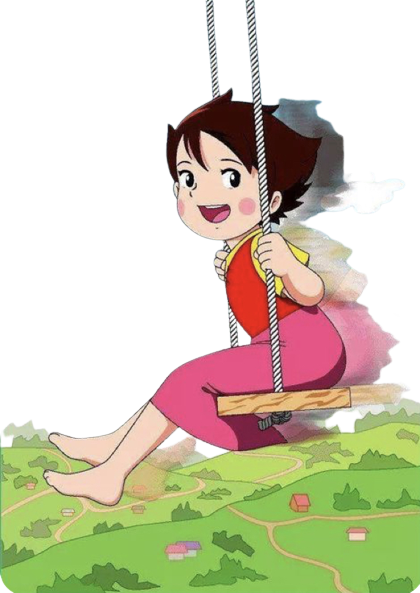 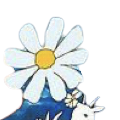 أ/ فاطمة جبران
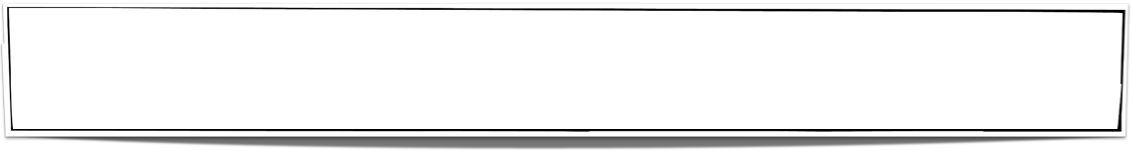 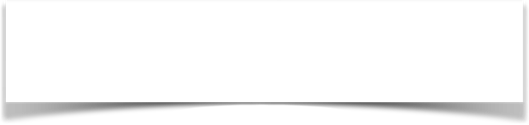 اجيبي على أسئلة التهيئة التالية
صفحة الكتاب ٥٤
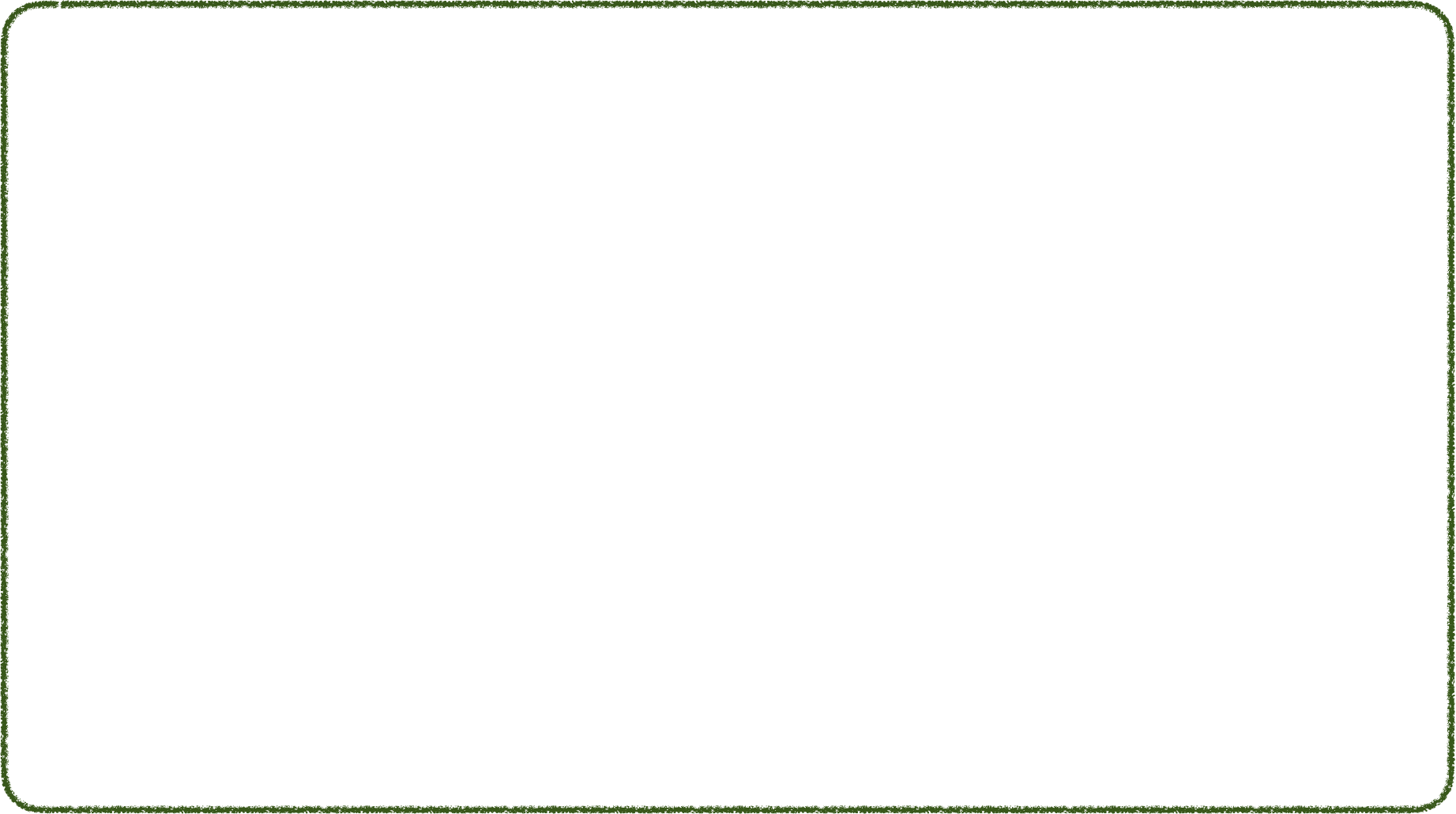 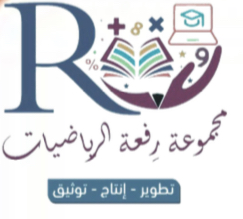 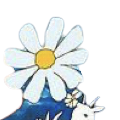 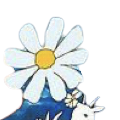 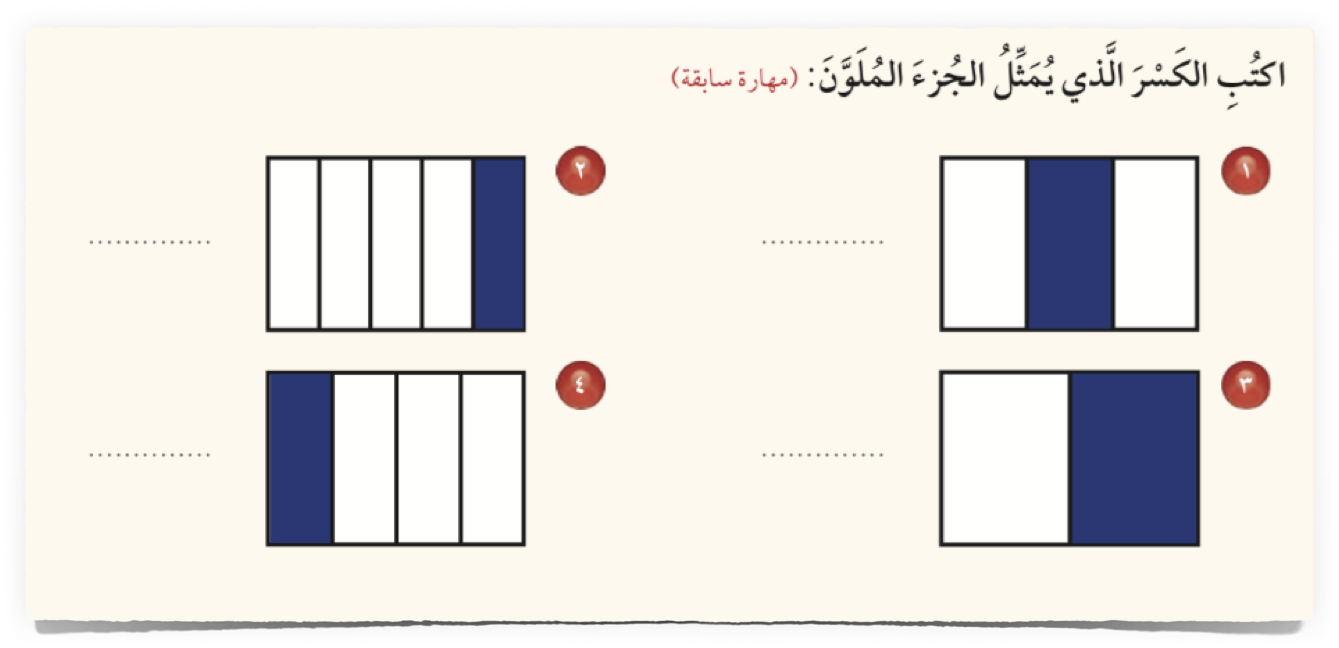 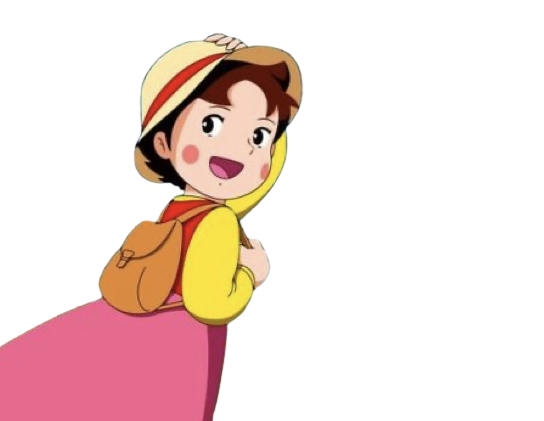 أ/ فاطمة جبران
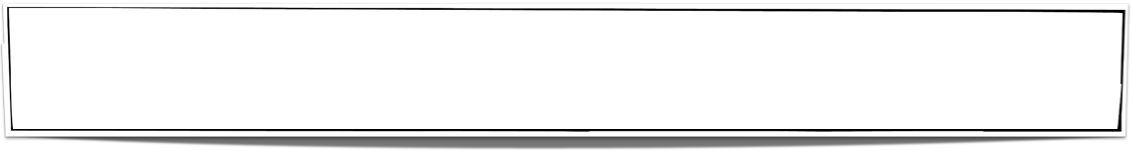 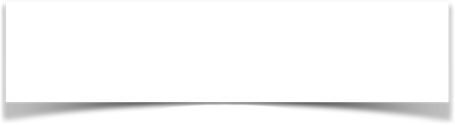 اجيبي على أسئلة التهيئة التالية
صفحة الكتاب٥٤
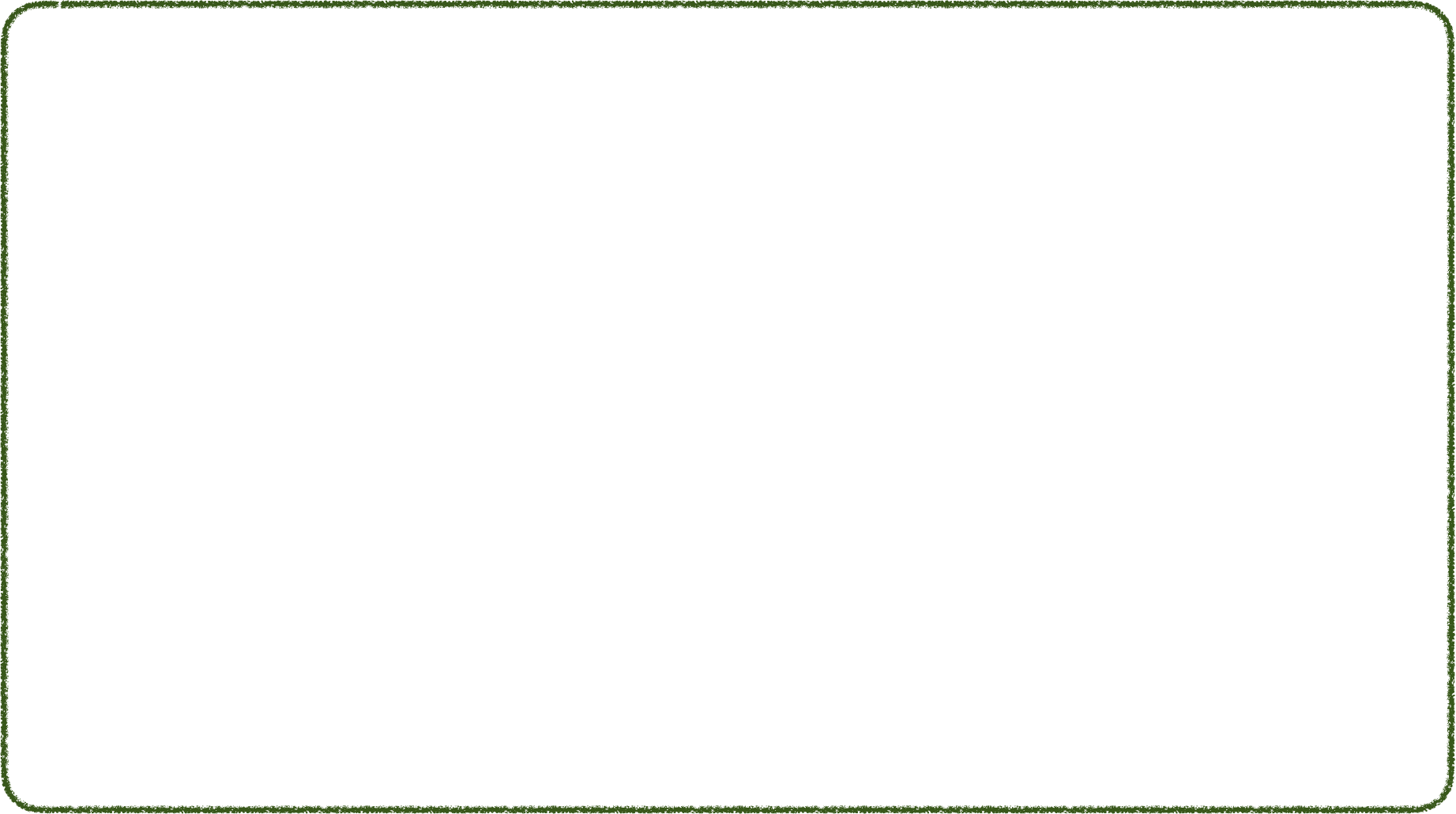 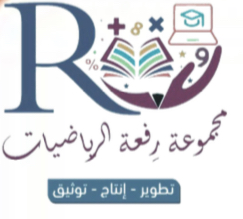 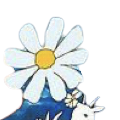 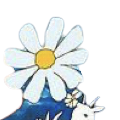 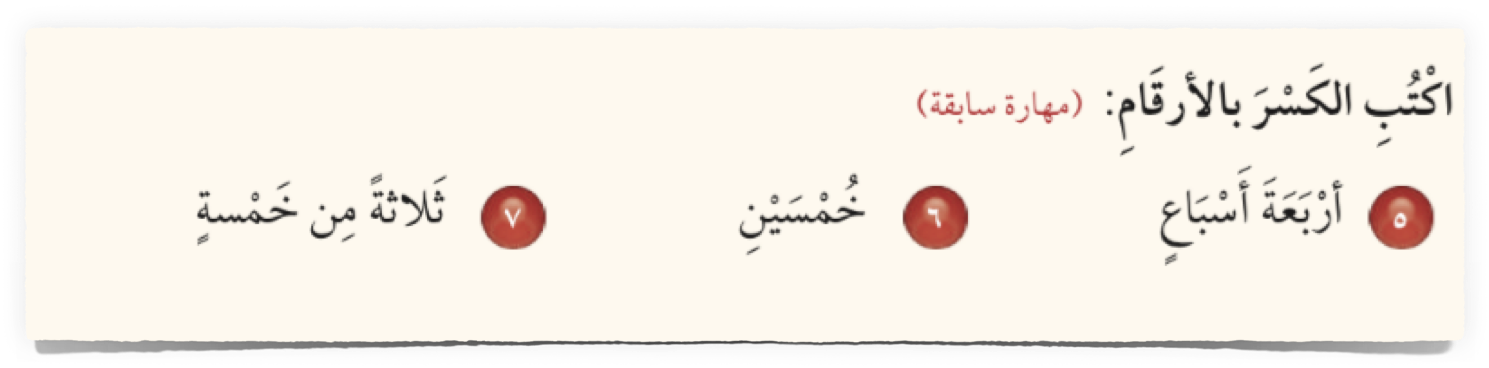 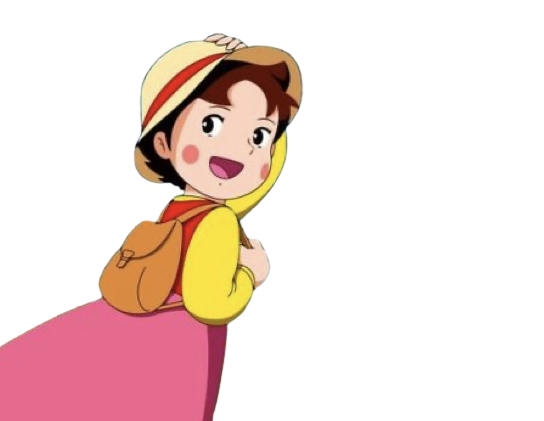 أ/ فاطمة جبران
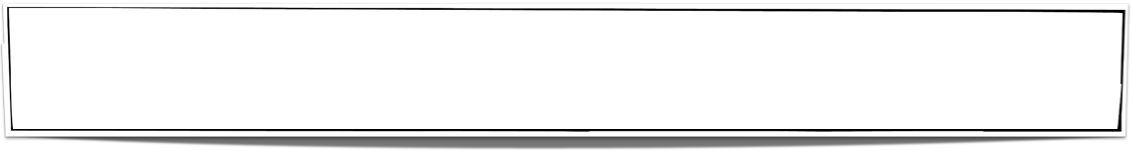 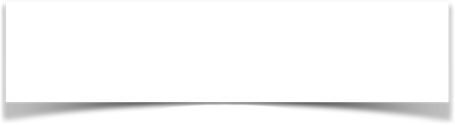 اجيبي على أسئلة التهيئة التالية
صفحة الكتاب٥٤
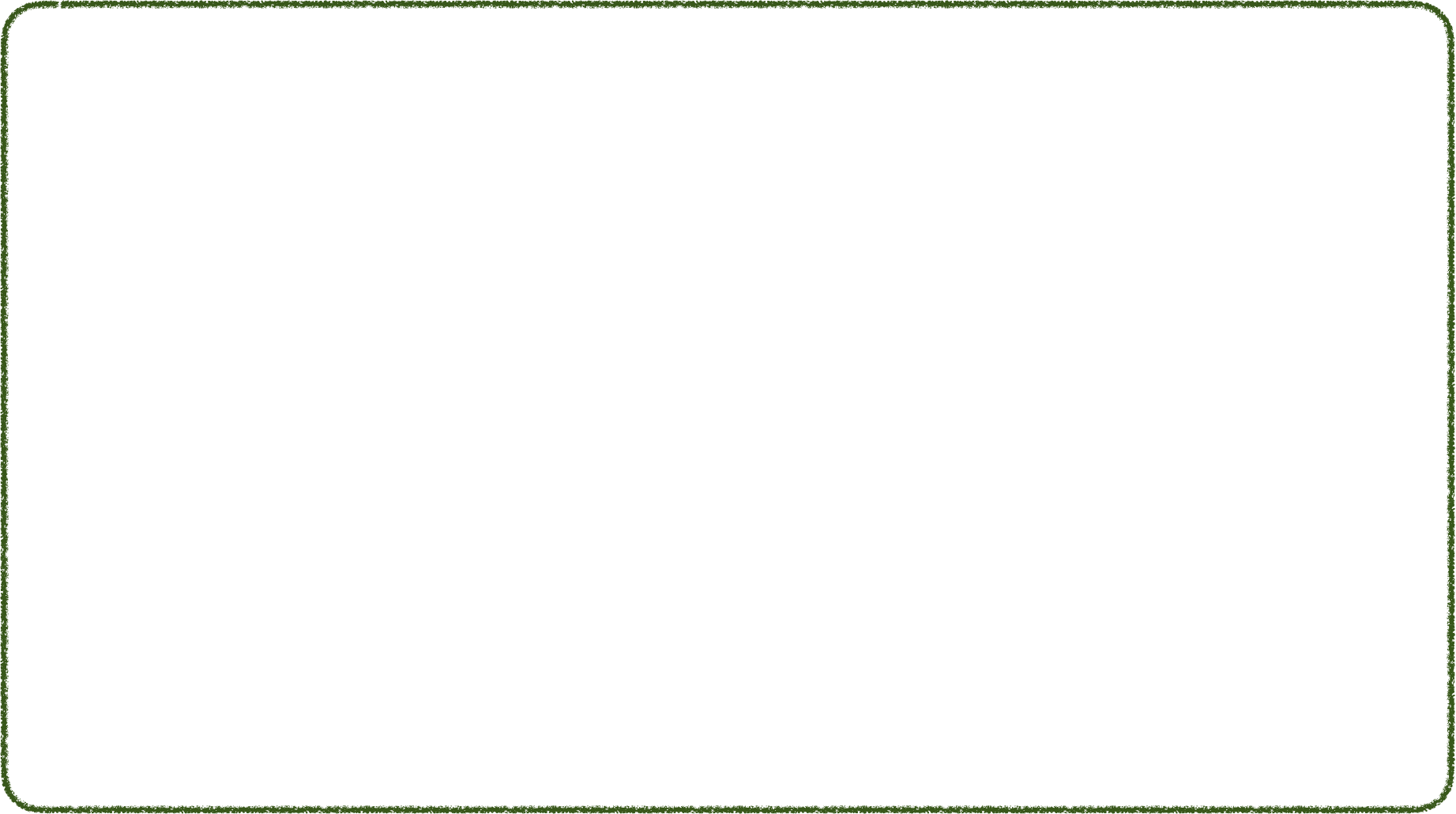 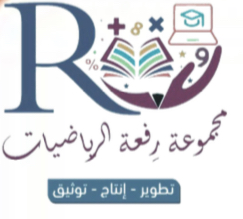 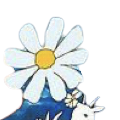 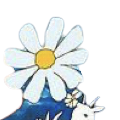 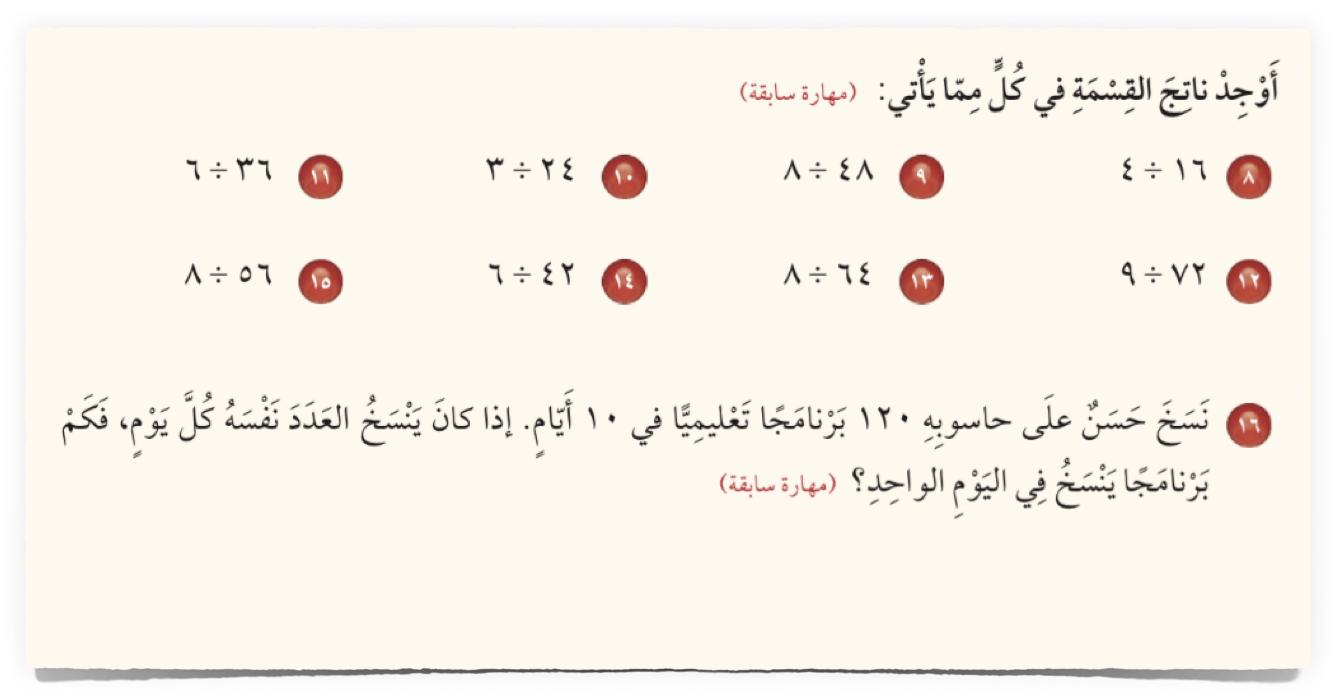 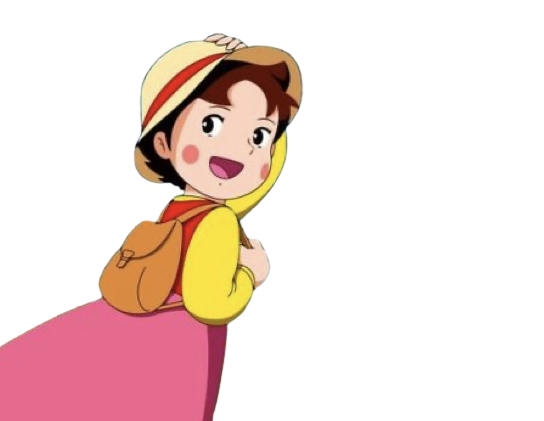 أ/ فاطمة جبران
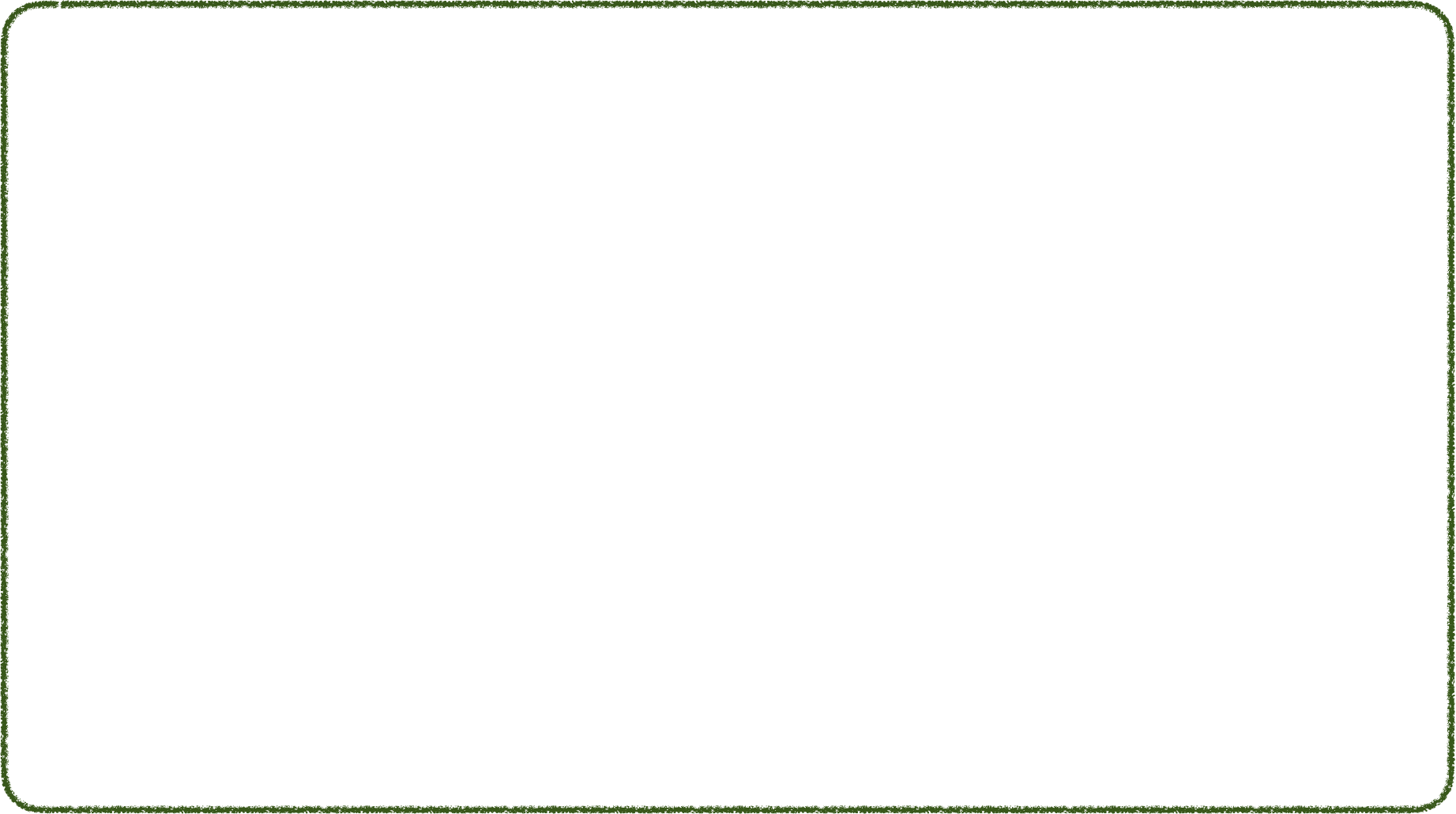 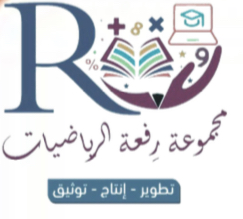 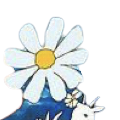 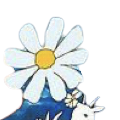 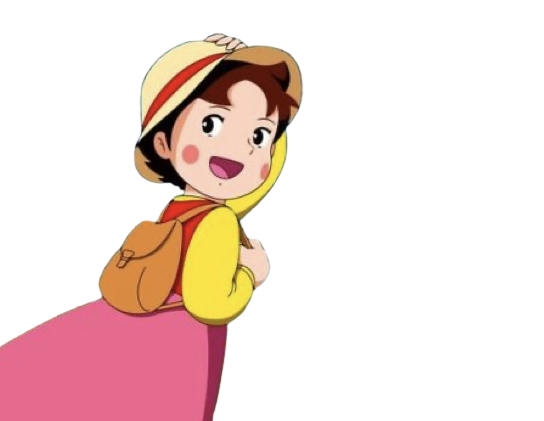 أ/ فاطمة جبران